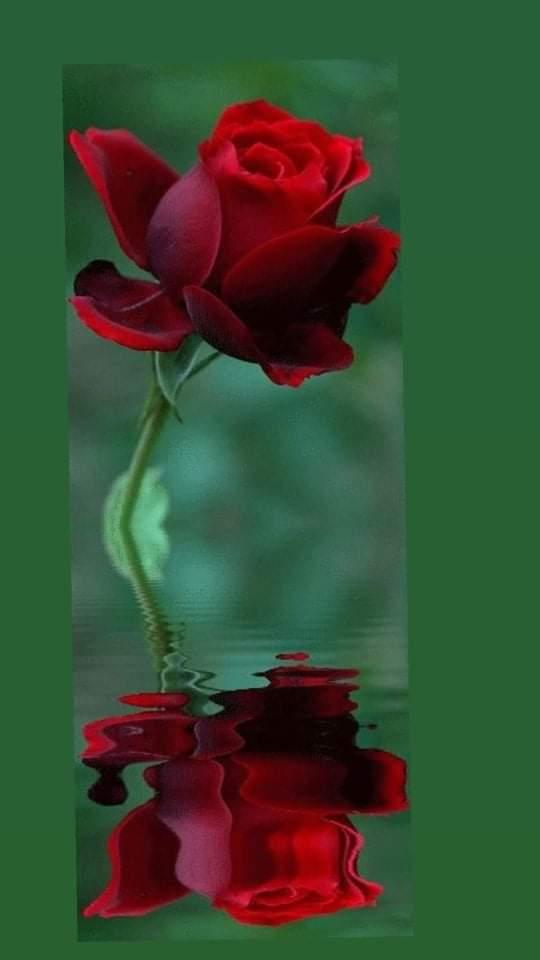 جامعة ديالى كلية التربية الأساسيةقسم التاريخعلم النفس العام                                                                أستاذ المادة : ا.م هناء إبراهيم محمد يوسف
:  علاقة علم النفس بالعلوم الأخرى: ويفسره على ما هو عليه ولا يضع معايير لسلوك والتفكر والتذوق كما تفعل علوم المنطق والاخلاق والجمال فعلم المنطق يعلمنا كيف ينبغي لنا ان نفكر على نحو يعصمنا من التناقص في التفكير.
علاقة علم النفس بالعلوم الاخرى
ويكفل لنا الوصول الى نتائج ترتبط منطقيا بمقدماتها وعلم النفس يقتصر على وصف الطريقة التي تتم بها عملية التفكير اما علم الأخلاق يعلمنا كيف ينبغي لنا ان نسلك ان اردنا ان كون قوما صالحين وعلم النفس يدرس السلوك الفعلي خيرا ام شرا واذا كان علم الجمال يضع للتذوق في الفنون والآداب معايير فعلم النفس يدرس ما تتذوق بالفعل جميلا كان ام قبيحا
علاقة علم النفس بالعلوم الاخرى
وان علم النفس صلات وثيقة بعلم الاحياء وعلم وظائف الاعضاء وعلم الاجتماع فسلوكنا يتوقف على  تكويننا البيولوجي الجسمي والعصبي والغددي وعلى ما ورثنا من استعدادات فطرية فهناك صلة بين الذكاء والمواهب الخاصة والمهارات الحركية وبين الجهاز العصبي
علاقة علم النفس بالعلوم الاخرى
وان علم النفس صلات وثيقة بعلم الاحياء وعلم وظائف الاعضاء وعلم الاجتماع فسلوكنا يتوقف على  تكويننا البيولوجي الجسمي والعصبي والغددي وعلى ما ورثنا من استعدادات فطرية فهناك صلة بين الذكاء والمواهب الخاصة والمهارات الحركية وبين الجهاز العصبي
علاقة علم النفس بالعلوم الاخرى
وكما ويدرس علم نفس العقل وسلوكه ونموه ويدرس أيضا العمليات العقلية المختلفة التي تؤدي الى المعرفة والابتكار وان المجتمع والثقافة السائدة اثرا عميقا في صياغة شخصية الفرد وتفكيره وسلوكه وان سلوك الانسان يصدر من كائن حي يعيش في مجتمع فلا بد لفهمه وتفسيره
علاقة علم النفس بالعلوم الاخرى
من معرفة شروطه العضوية وشروط الاجتماعية ويساعدنا علم الاحياء وعلم وظائف الأعضاء على معرفة شروطه العضوية في حين علم الاجتماع يساعدنا على فهم شروطه الاجتماعية لذا يرتبط علم النفس ارتباطا وثيقا بالعلوم البيولوجية والعلوم الاجتماعية
نهاية المحاضرة
السلام عليكم ورحمة الله وبركاته